AN INTERESTING CASE OF PERICARDITIS
Dr Nikhith Soman JR III
Under the guidance of Dr Tushar Kalekar
Department of Radiology
HISTORY
22 year old female 
Abdominal distension and breathlessness x 1 month
a/w cough with expectoration and low grade fever
a/w loss of appetite and weight
O/E - generalized edema, reduced breath sounds in the bilateral lower zone with maintained SPO2.
Blood investigation - raised ESR (70 mm/hr) and total leukocyte counts (14,500) with lymphocytosis.
RADIOLOGICAL INVESTIGATIONS
CHEST X-RAY
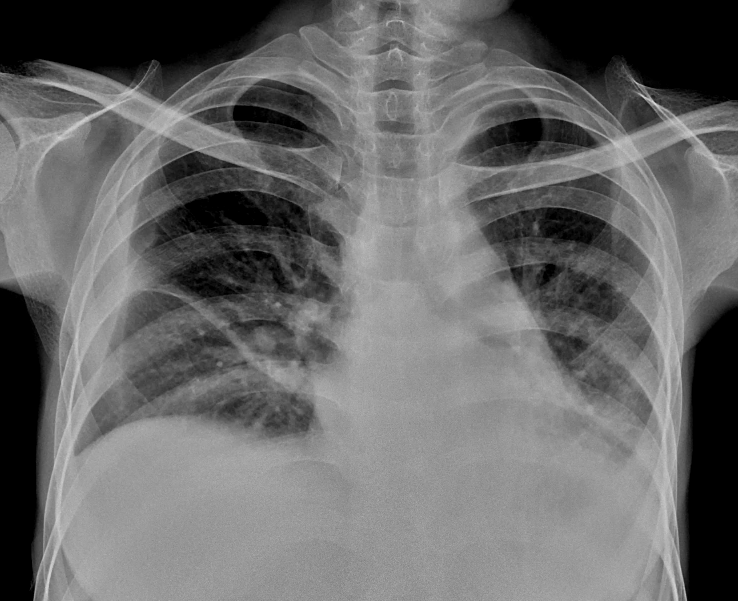 AP window fullness
Pleural effusion with consolidation
Pleural effusion
CECT THORAX, ABDOMEN AND PELVIS
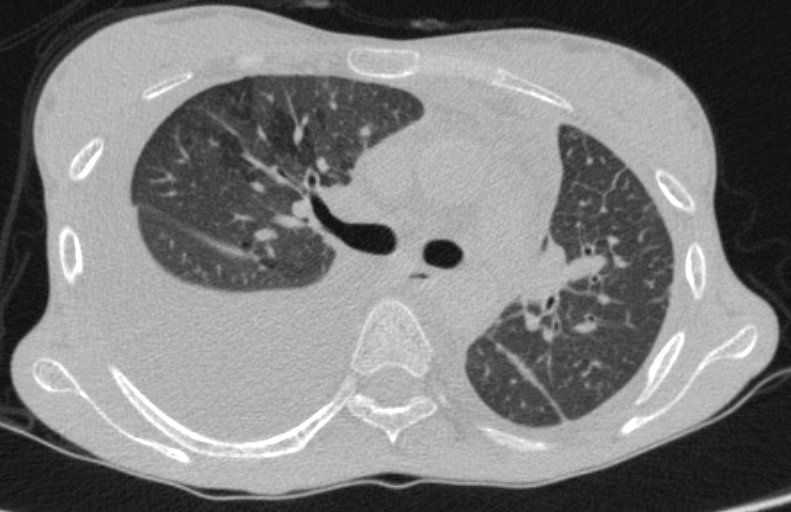 Air trapping
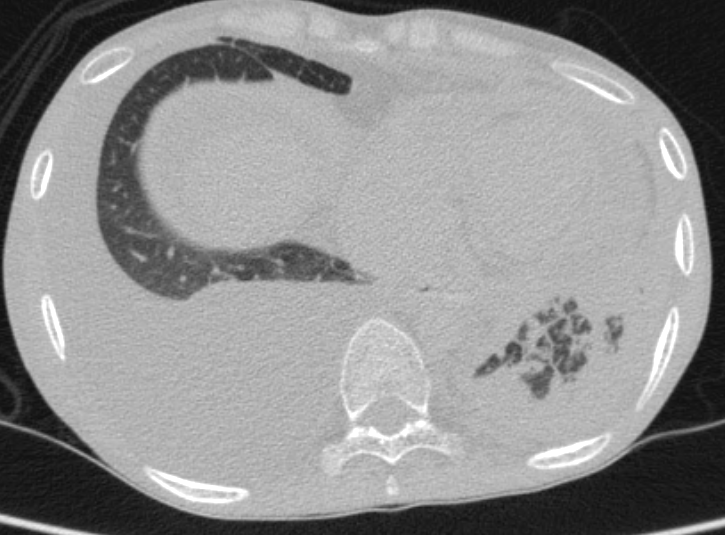 Consolidation
Pleural effusion
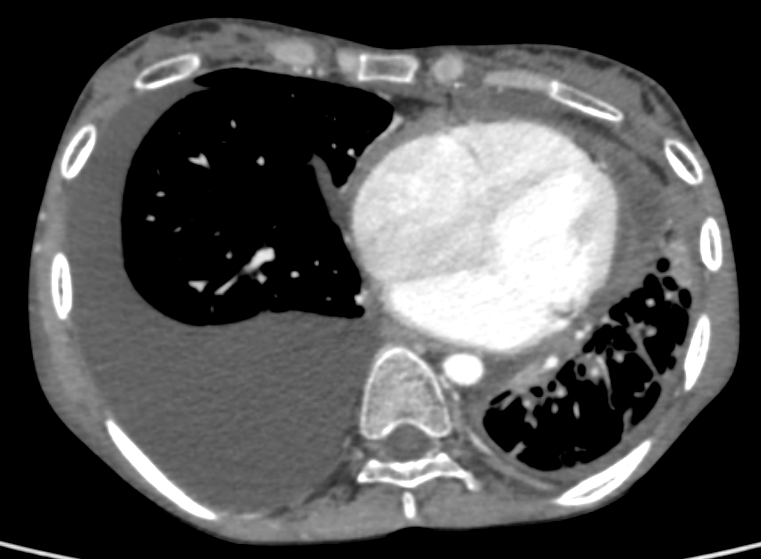 Pericardial effusion with septae
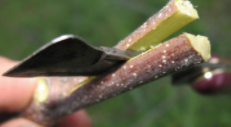 Split Pleura sign
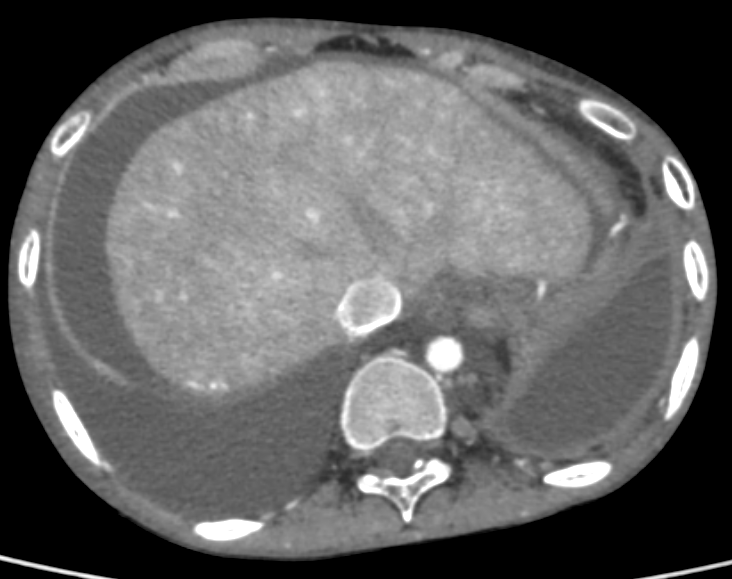 Pleural effusion
Diaphragm Sign
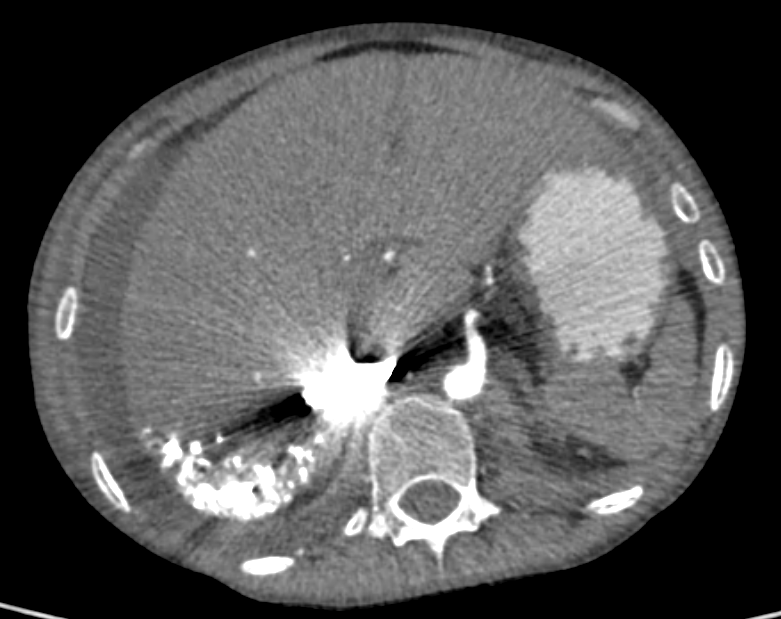 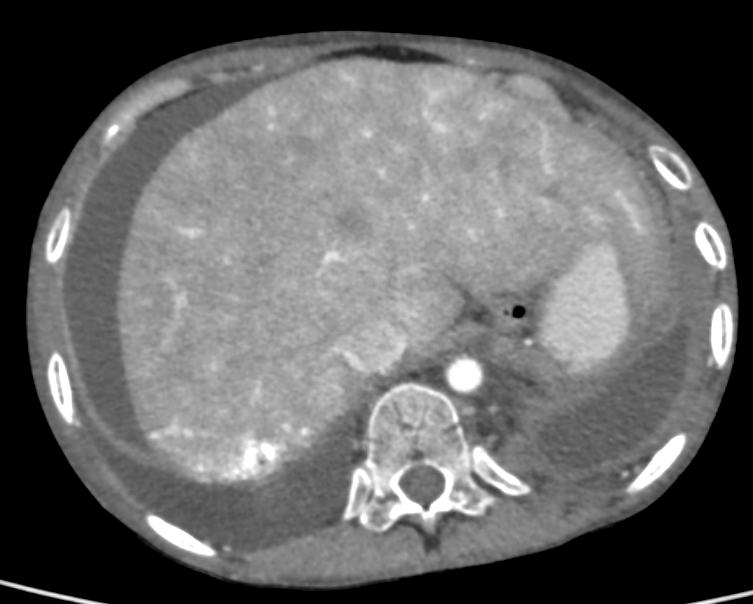 Nutmeg Liver
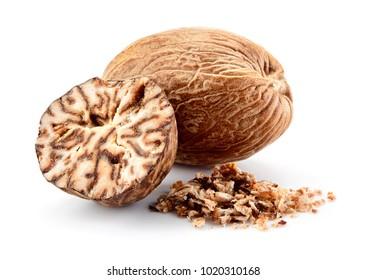 Contrast reflux into IVC
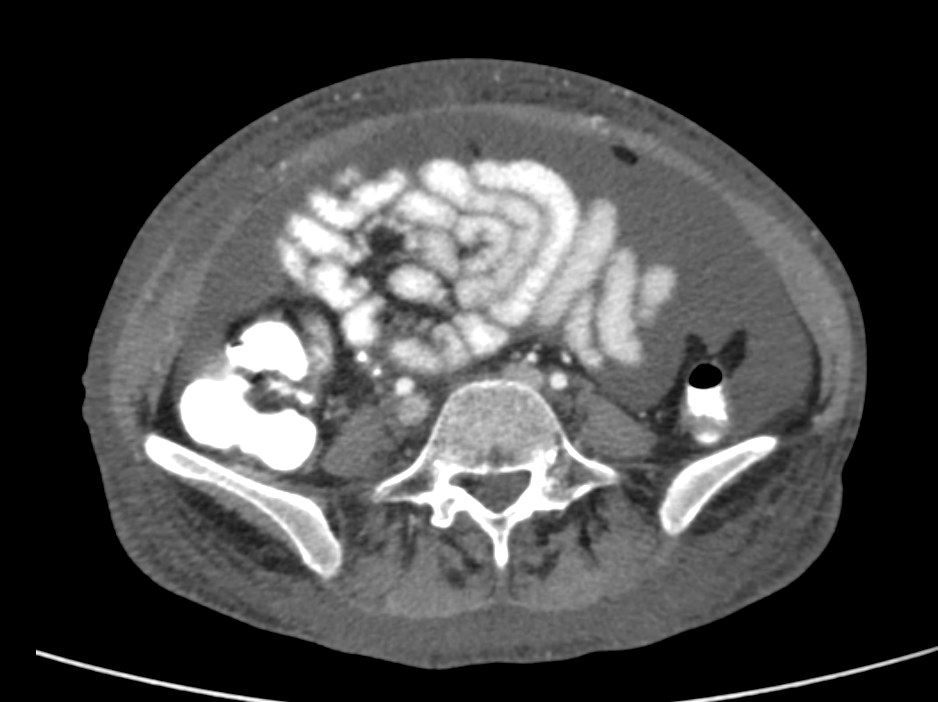 Ascites
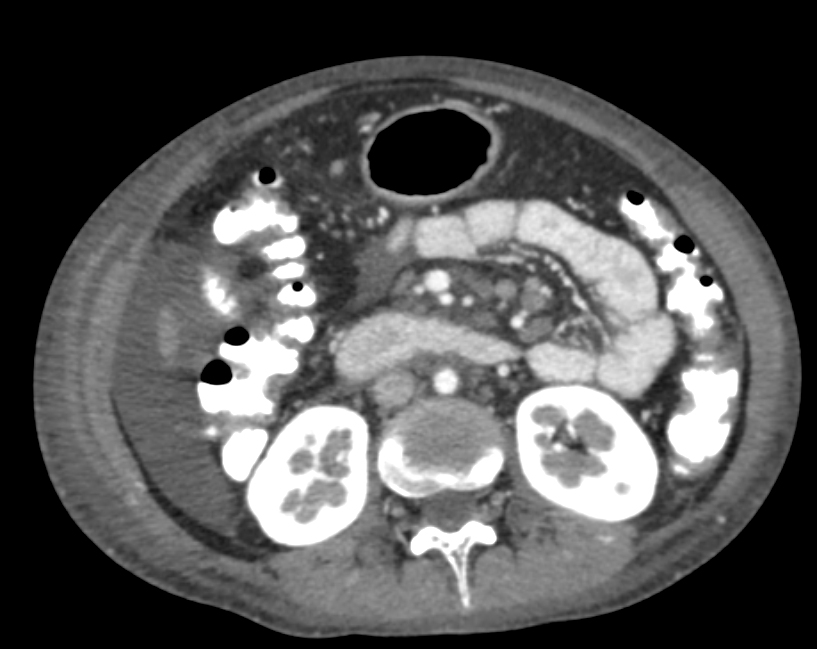 Mesenteric lymphadenopathy
CT FINDINGS
Thorax -
Patchy areas of consolidation left lower lobe.
Empyema in left  hemithorax
Moderate right sided pleural effusion.
Mild cardiomegaly with pericardial effusion. No pericardial calcifications.
Abdomen and pelvis –
Congestive hepatopathy
Moderate ascites
Suggest 
2D ECHO for cardiac evaluation.
Ascitic/pleural fluid assay to rule out tuberculosis.
2 D ECHO was done i/v/o CT findings
Biatrial enlargement.
Thickened pericardium.
IVC dilated.
TR and MR.
Ventricular hypokinesia. 
Reduced EF (27%).

Cardiac MRI was suggested to rule out constrictive pericarditis.
CARDIAC MRI
Pericardial effusion with septae
Thickened pericardium
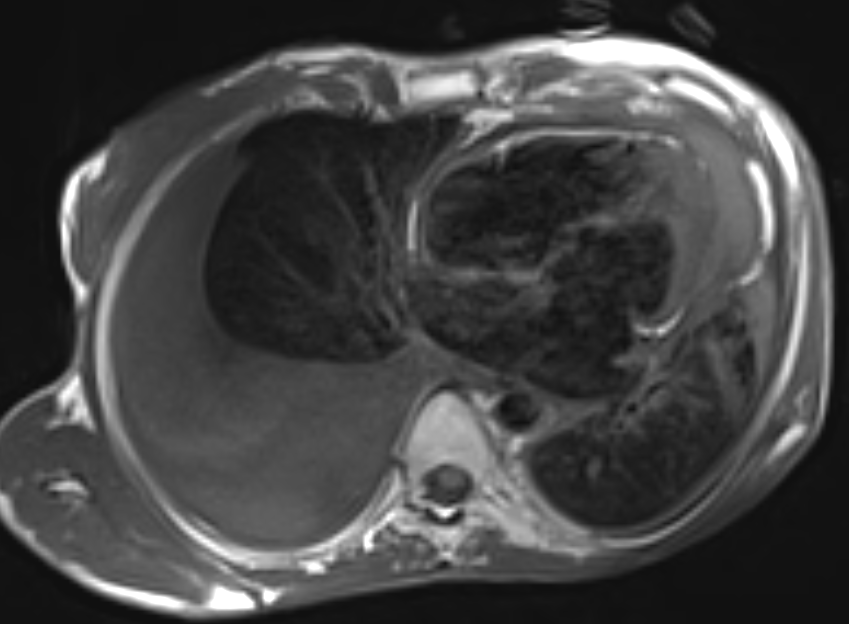 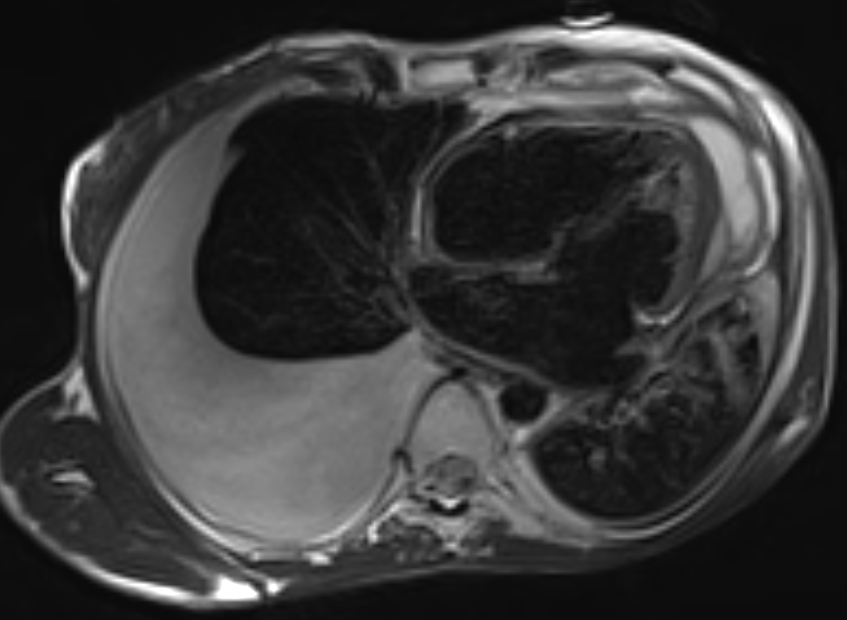 Pleural effusion
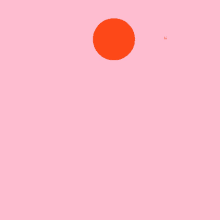 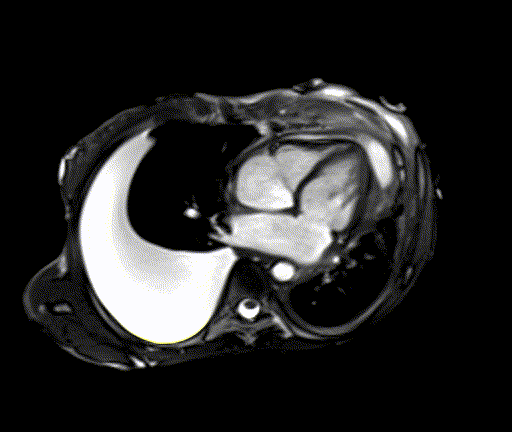 Wall motion abnormality
Septal Bounce
Tricuspid  Regurgitation
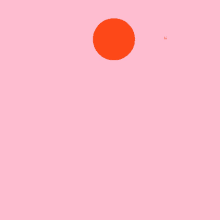 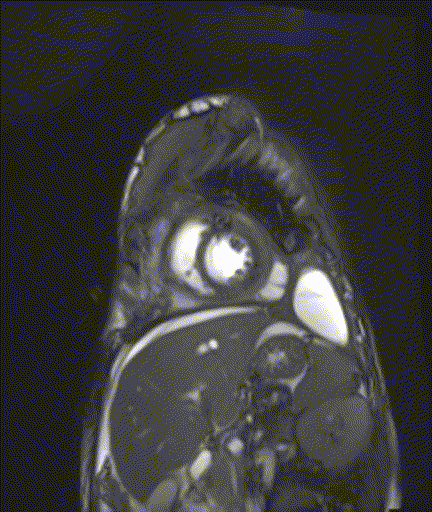 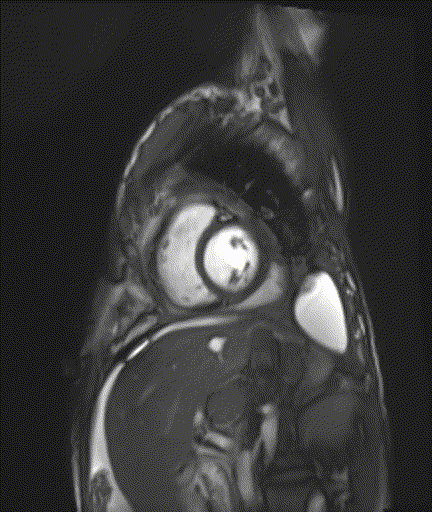 Septal Bounce
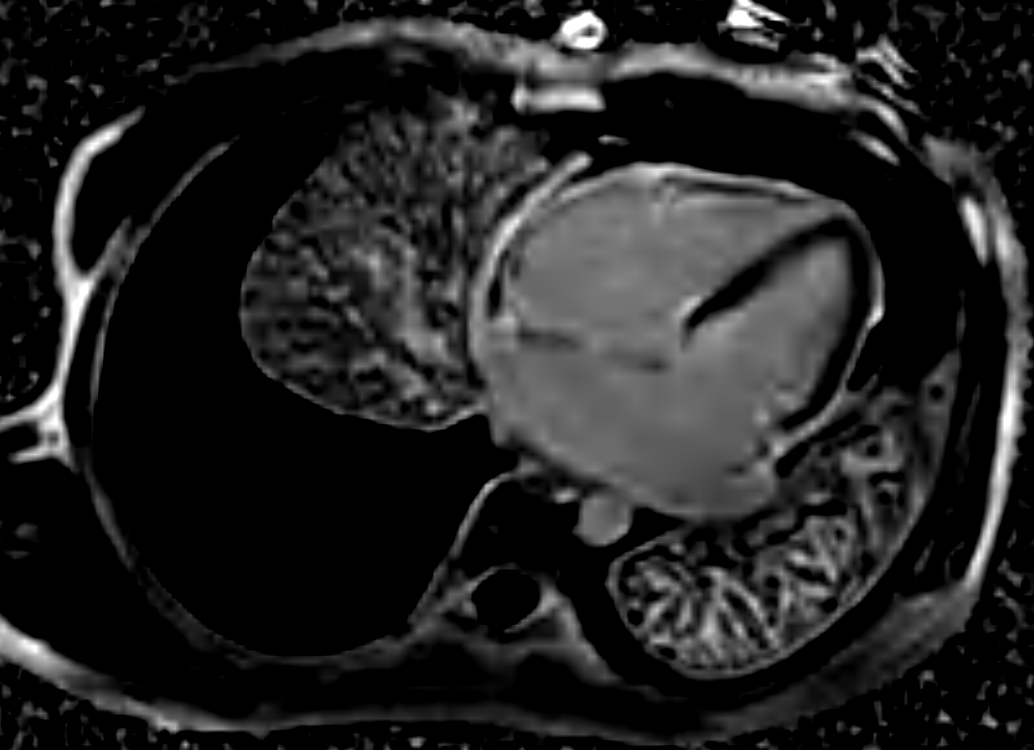 Pericardial contrast enhancement
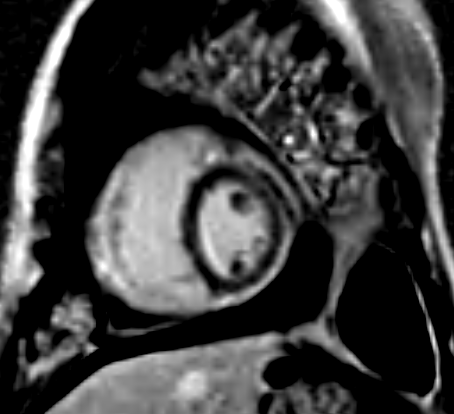 Cardiac MRI findings
Mild cardiomegaly with dilated both atria. 
Diffuse pericardial thickening and  enhancement with loculated pericardial effusions.
Tricuspid regurgitation.
Abnormal myocardial wall motion (right ventricle) and paradoxical movement of Interventricular septum with early diastolic septal bounce. 
Features are classical of constrictive pericarditis.
FOLLOW UP
On subsequent investigations, the patient was diagnosed with Tuberculosis.
Was started on antitubercular treatment and is on follow up.
Pericardiectomy was advised for management of constrictive pericarditis.
DISCUSSION
CONSTRICTIVE PERICARDITIS
Causes  
Idiopathic, Tuberculosis, Postsurgical, post radiation.
Pathophysiology 
Fibrosed pericardium - restricts late diastolic filling, due to limited  cardiac volume.
Elevated venous pressures, ventricular interdependence and reduced cardiac output.
Morphological Abnormalities
IMAGING IN CONSTRICTIVE PERICARDITIS
Functional Abnormalities
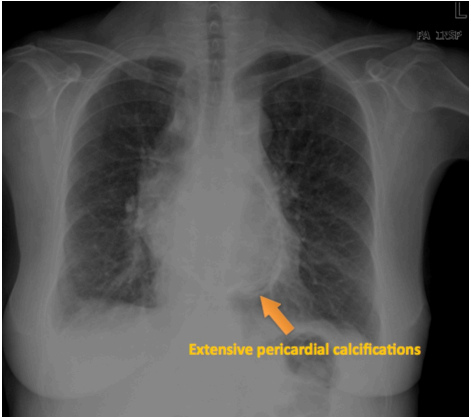 MORPHOLOGICAL ABNORMALITIES
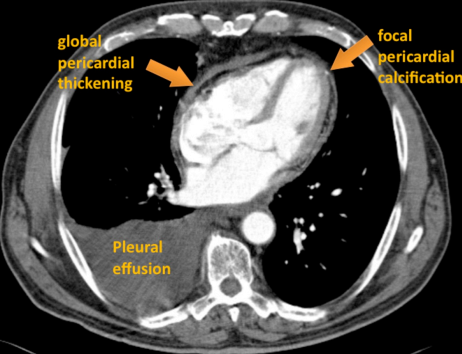 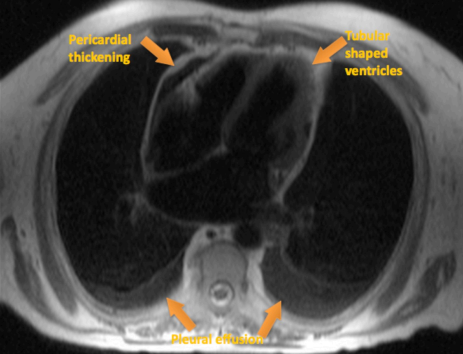 Image courtesy:  B. Graça et al, Constrictive pericarditis: Morphological, functional and haemodynamic evaluation
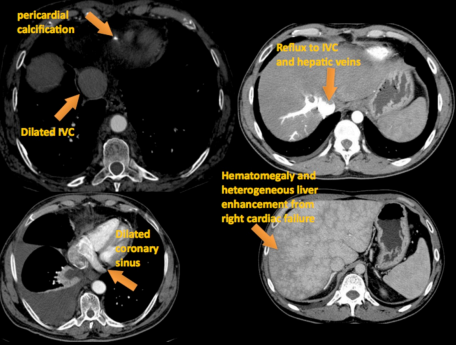 Image courtesy:  B. Graça et al, Constrictive pericarditis: Morphological, functional and haemodynamic evaluation
FUNCTIONAL ABNORMALITIES
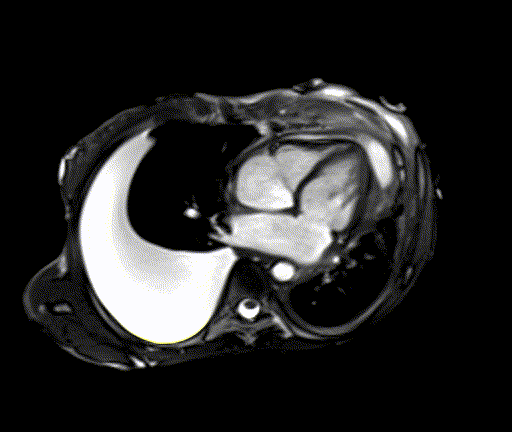 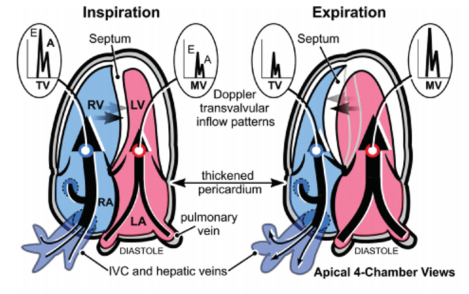 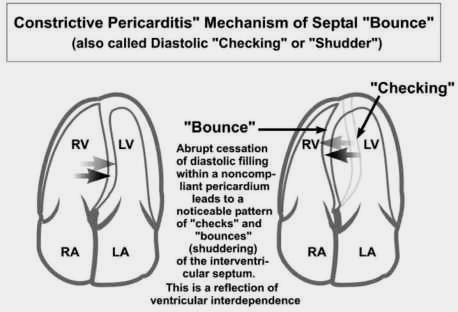 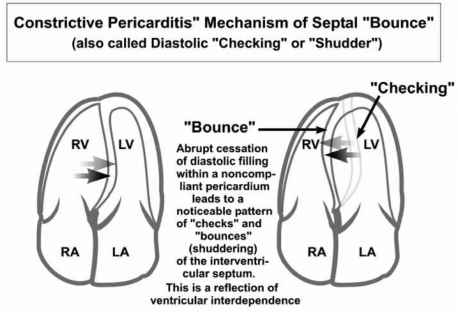 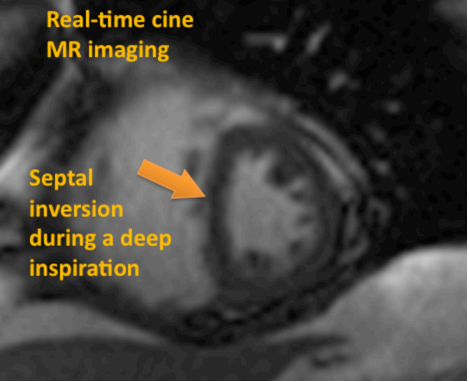 Right ventricular filling begins slightly before left ventricular filling, the change in pressure equates to paradoxical leftward motion of the interventricular septum.
Chest Xray - pericardial calcification
DIAGNOSIS
2D Echo - Diagnostic in classical cases
CT is superior to MRI in detecting calcification
MR imaging - Equivocal cases, pericardial thickness, septal motion defects
REFERENCES
Bogaert J, Francone M. Cardiovascular magnetic resonance in pericardial diseases. Journal of Cardiovascular Magnetic Resonance. 2009 Dec;11(1):1-4.
Hancock EW. Differential diagnosis of restrictive cardiomyopathy and constrictive pericarditis. Heart. 2001 Sep 1;86(3):343-9.
Dal-Bianco JP, Sengupta PP, Mookadam F, Chandrasekaran K, Tajik AJ, Khandheria BK. Role of echocardiography in the diagnosis of constrictive pericarditis. Journal of the American Society of Echocardiography. 2009 Jan 1;22(1):24-33.
Napolitano G, Pressacco J, Paquet E. Imaging features of constrictive pericarditis: beyond pericardial thickening. Canadian Association of Radiologists' Journal. 2009 Feb;60(1):40-6.
Graça B, Donato P, Ferreira M, Alves FC. Constrictive pericarditis: Morphological, functional and haemodynamic evaluation. European Congress of Radiology-ECR 2010.
THANK YOU